Het Velocity-onderzoek: een update
Arno Roest
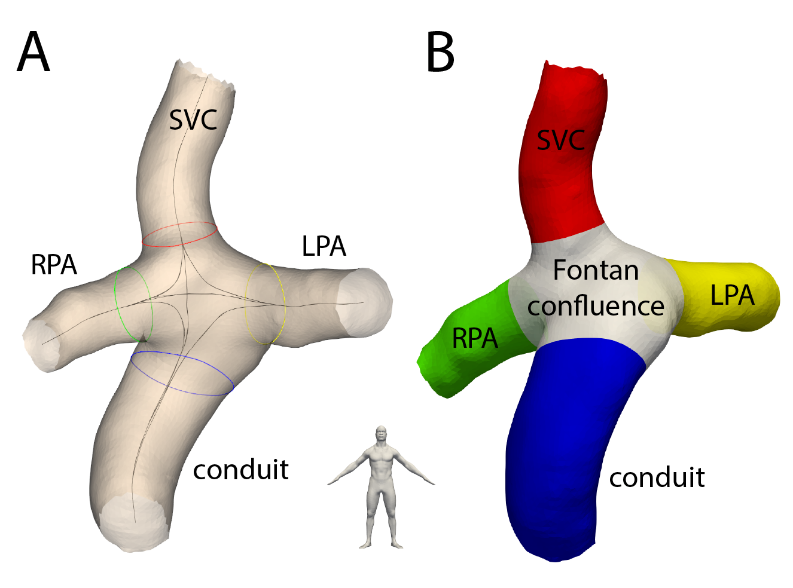 De Velocity-studie-een update
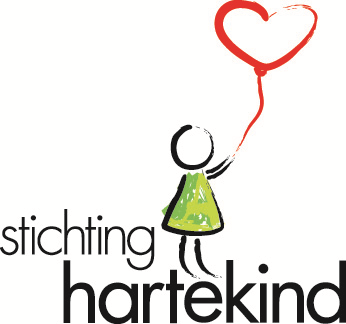 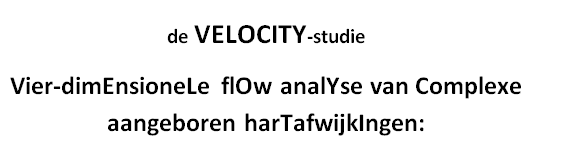 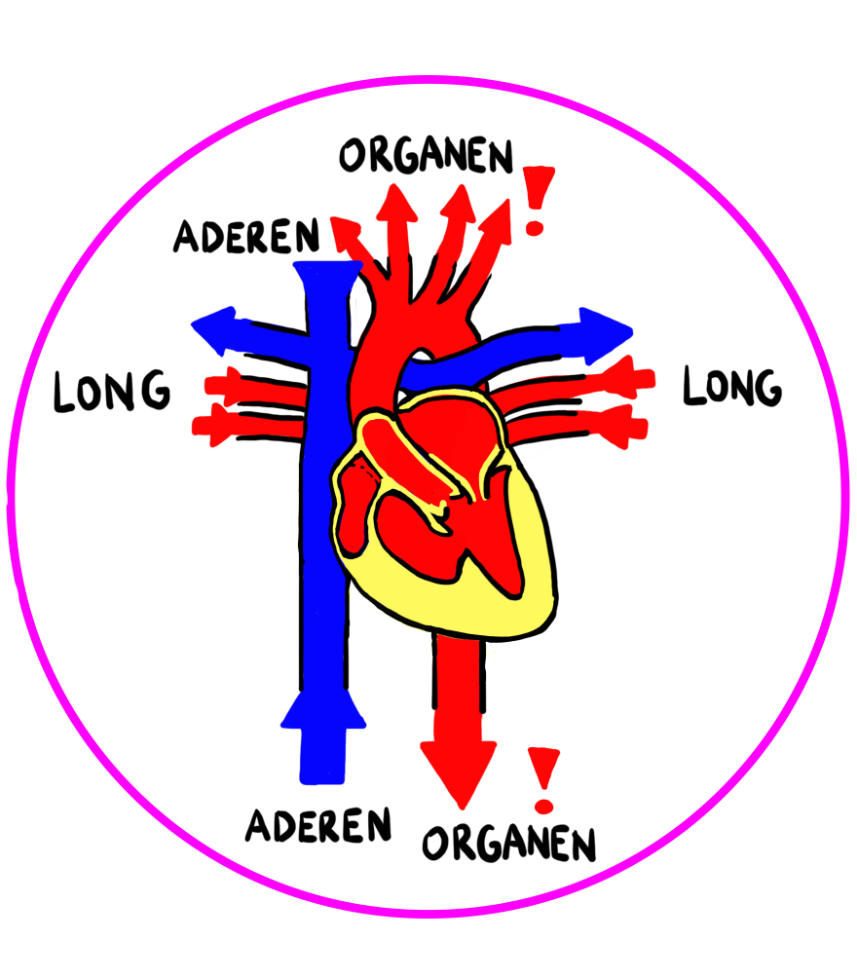 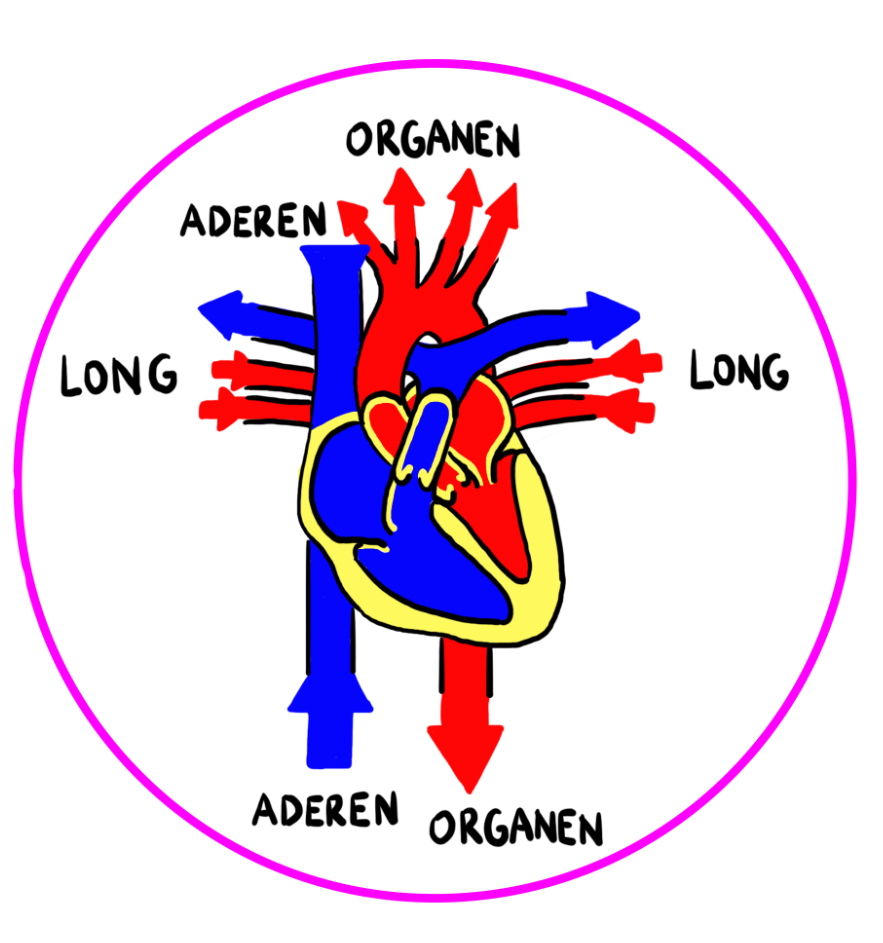 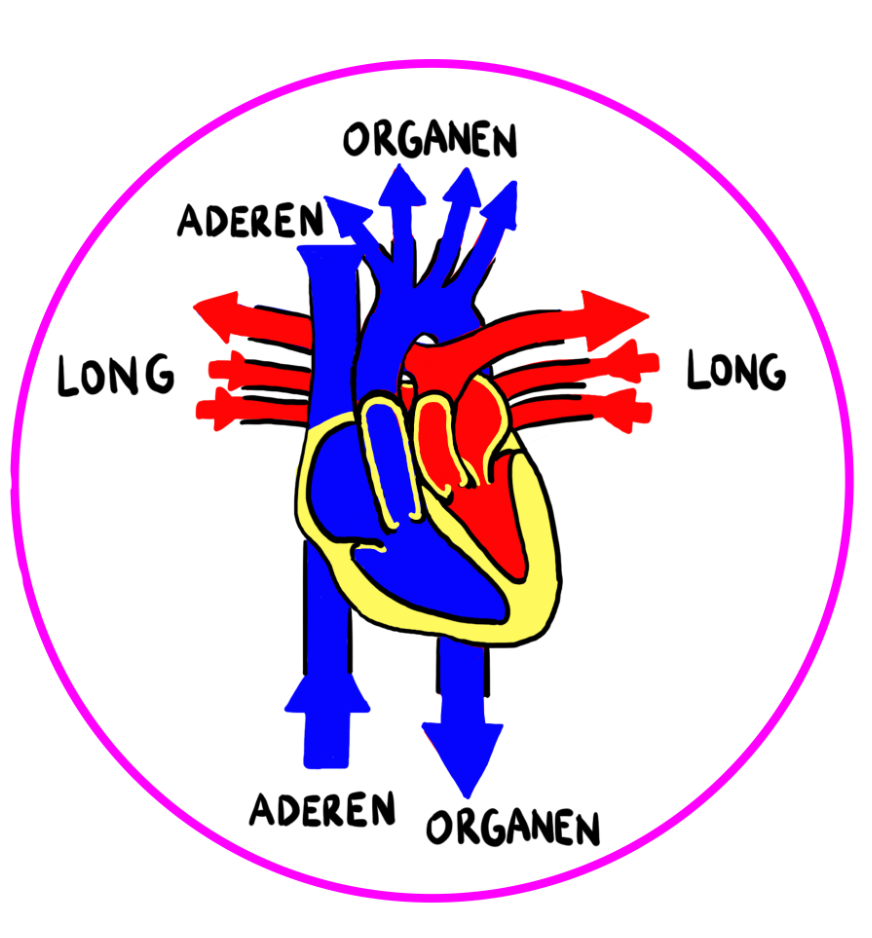 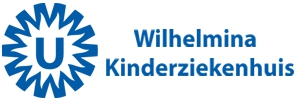 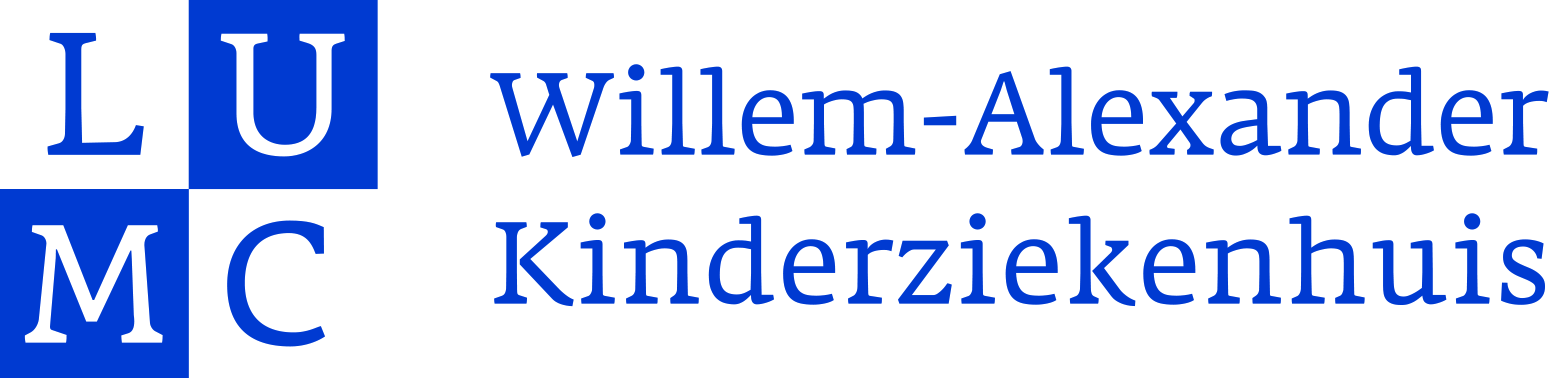 2
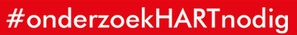 De techniek: 4D-flow MRI
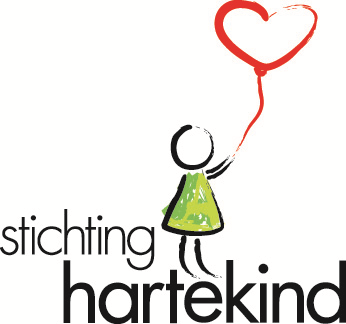 Manier om de richting en de snelheid van bloed in het hart en de grote vaten in beeld te krijgen

Waarom willen we dat toepassen? Afwijkende bloedstromen!
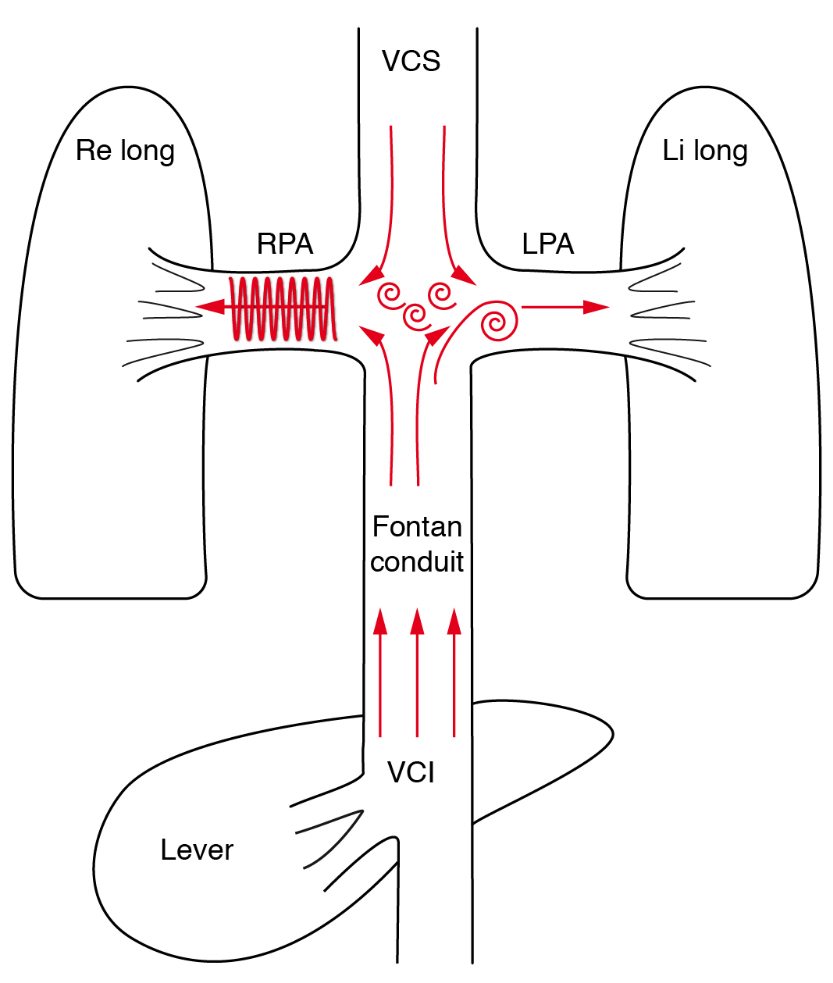 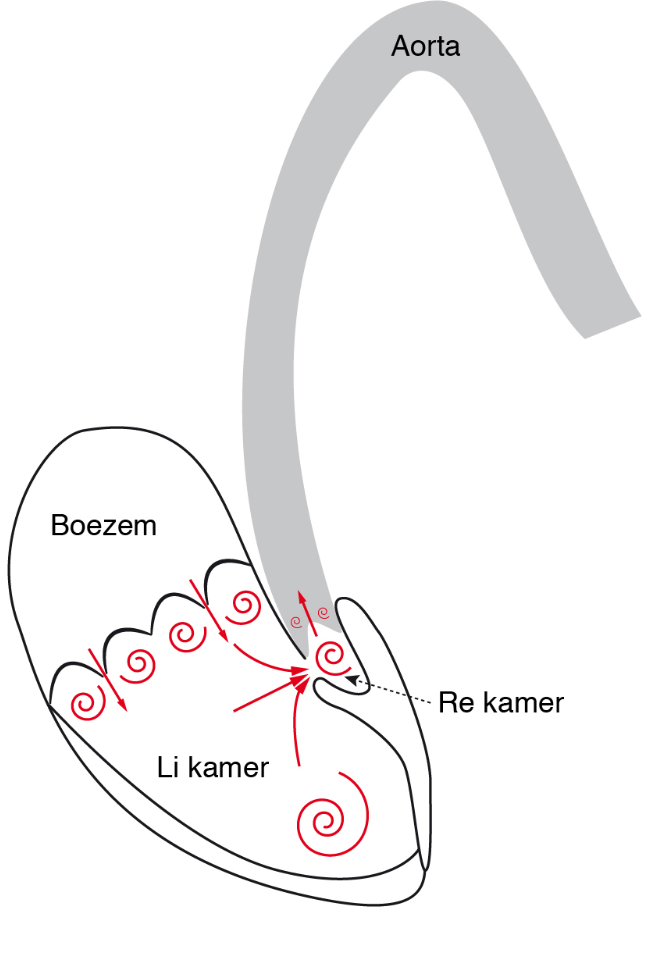 3
12-dec-20
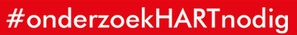 4D flow of the Fontan Circulation
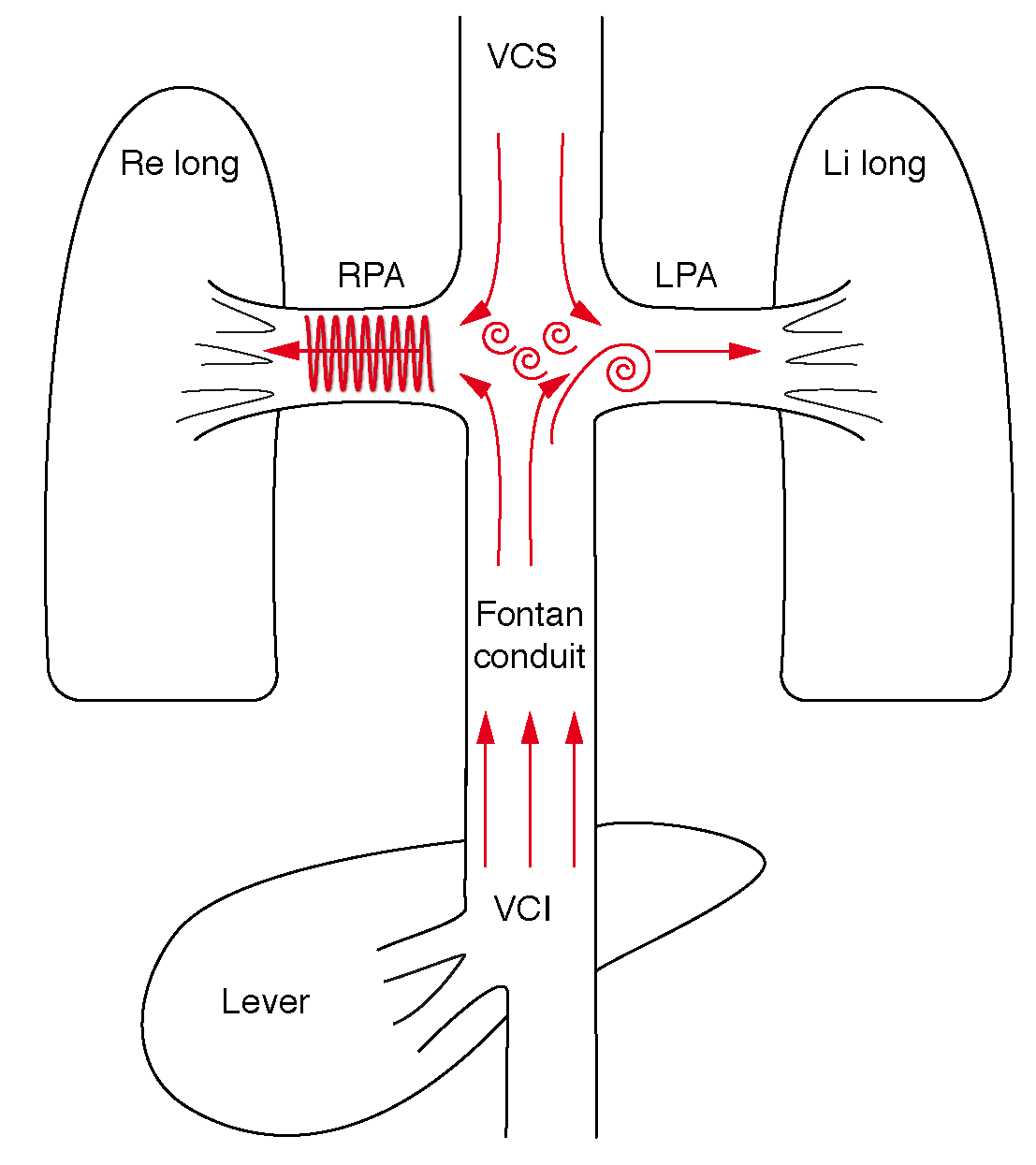 [Speaker Notes: In this schematic illustration we show that there are several areas with abnormal flow pattrens that could have impact on the efficiency of the Fontan circulation: circular/vortical flow pattrens in the pulmonary arteries, but also in the conduit and esp in the inferior caval vein to conduit junction. It is fquite strange that when you look at the literature of the fontan circulation this only seems to start at the tunnel/conduit, but there is also an area more proximal with abnormal flow patterns.]
Wat hebben we allemaal gedaan
Tot 1 December 2020 bij 65 patienten met een Fontan circulatie:
Uitgebreid MRI onderzoeksprotocol ontwikkeld:
4D flow metingen, 
metingen om naar de invloed van ademhaling te kijken: realtime flowmetingen
MRI van de Lever
Inspanningstest
Bloedonderzoek
Onderzoek ontlasting op speciale eiwitten
5
LUMC Willem-Alexander Kinderziekenhuis
12-dec-20
Wat hebben we al gepubliceerd?
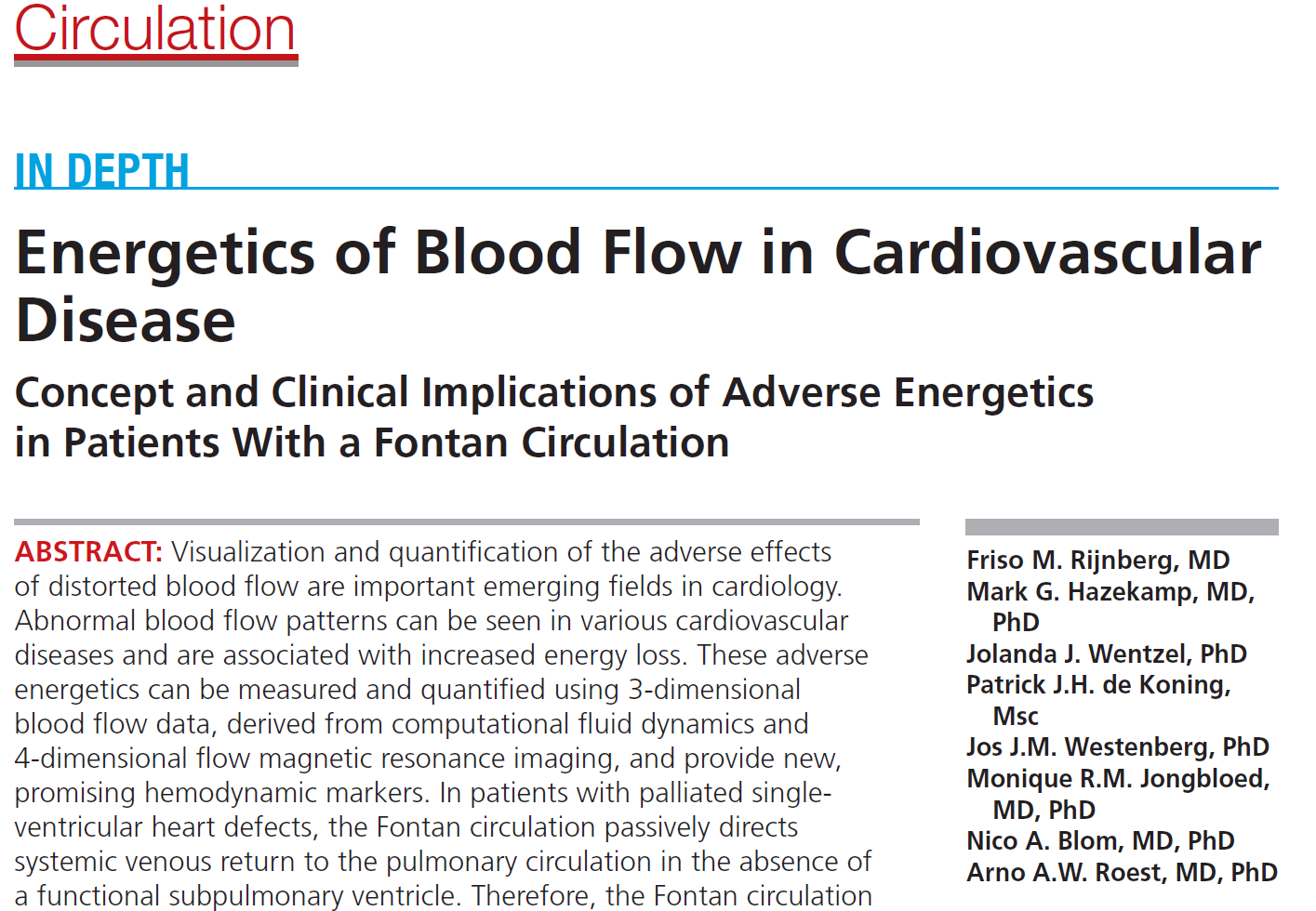 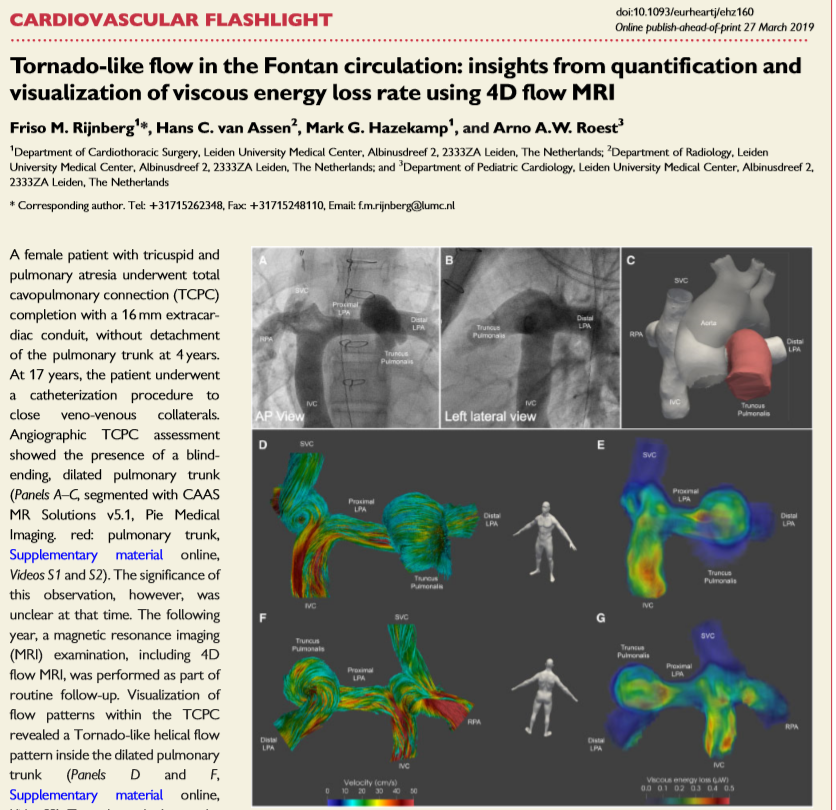 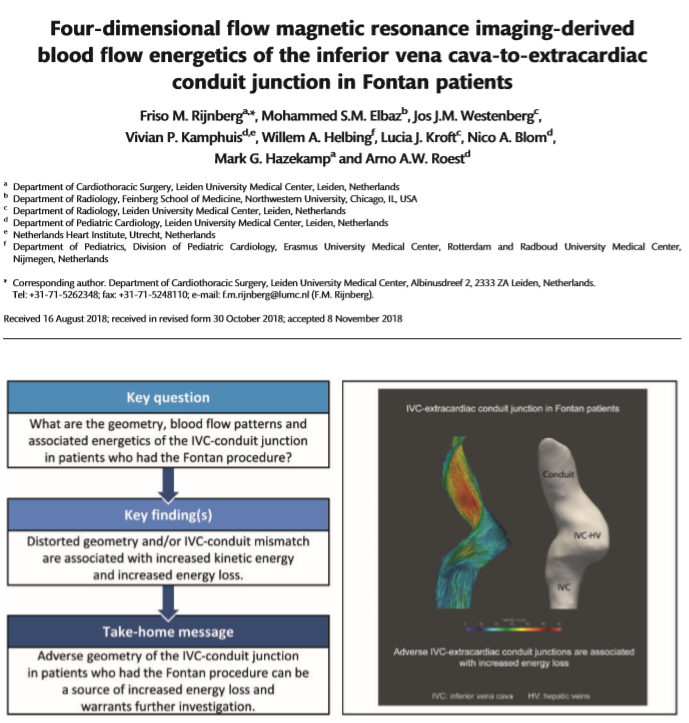 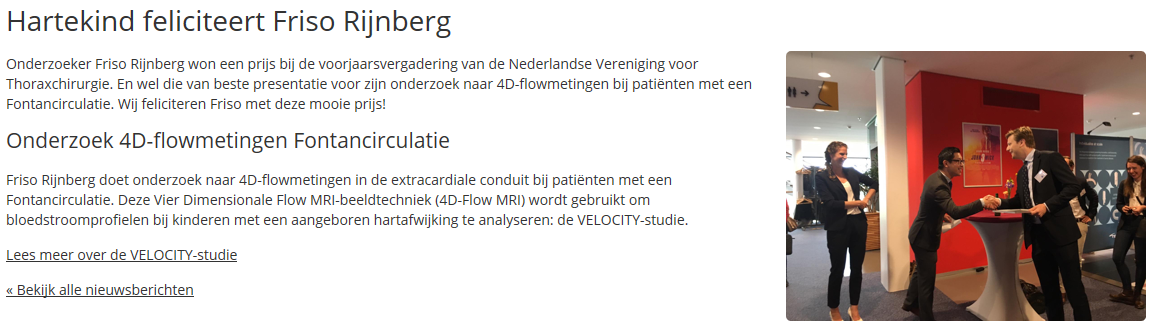 6
LUMC Willem-Alexander Kinderziekenhuis
12-dec-20
Op dit moment hard bezig om alles uit  te werken
Belangrijke vragen:
Wat is het effect van de afwijkende bloedstromen op energie verlies?
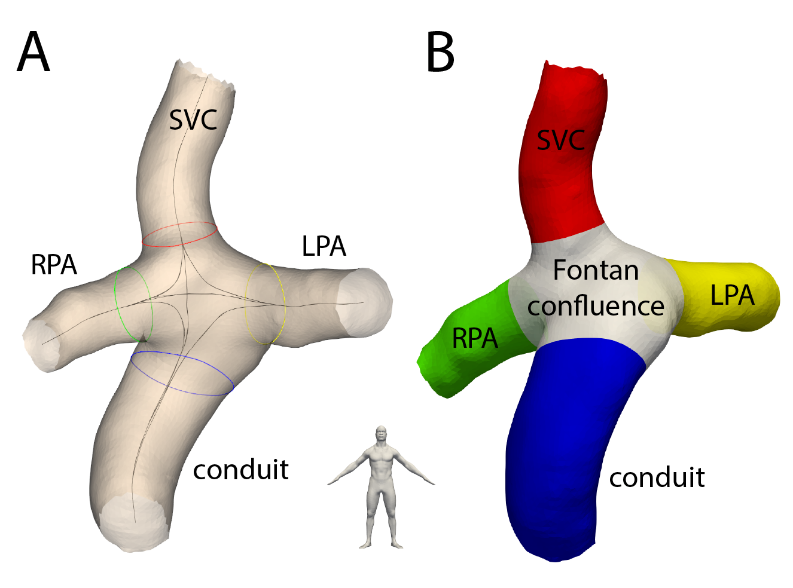 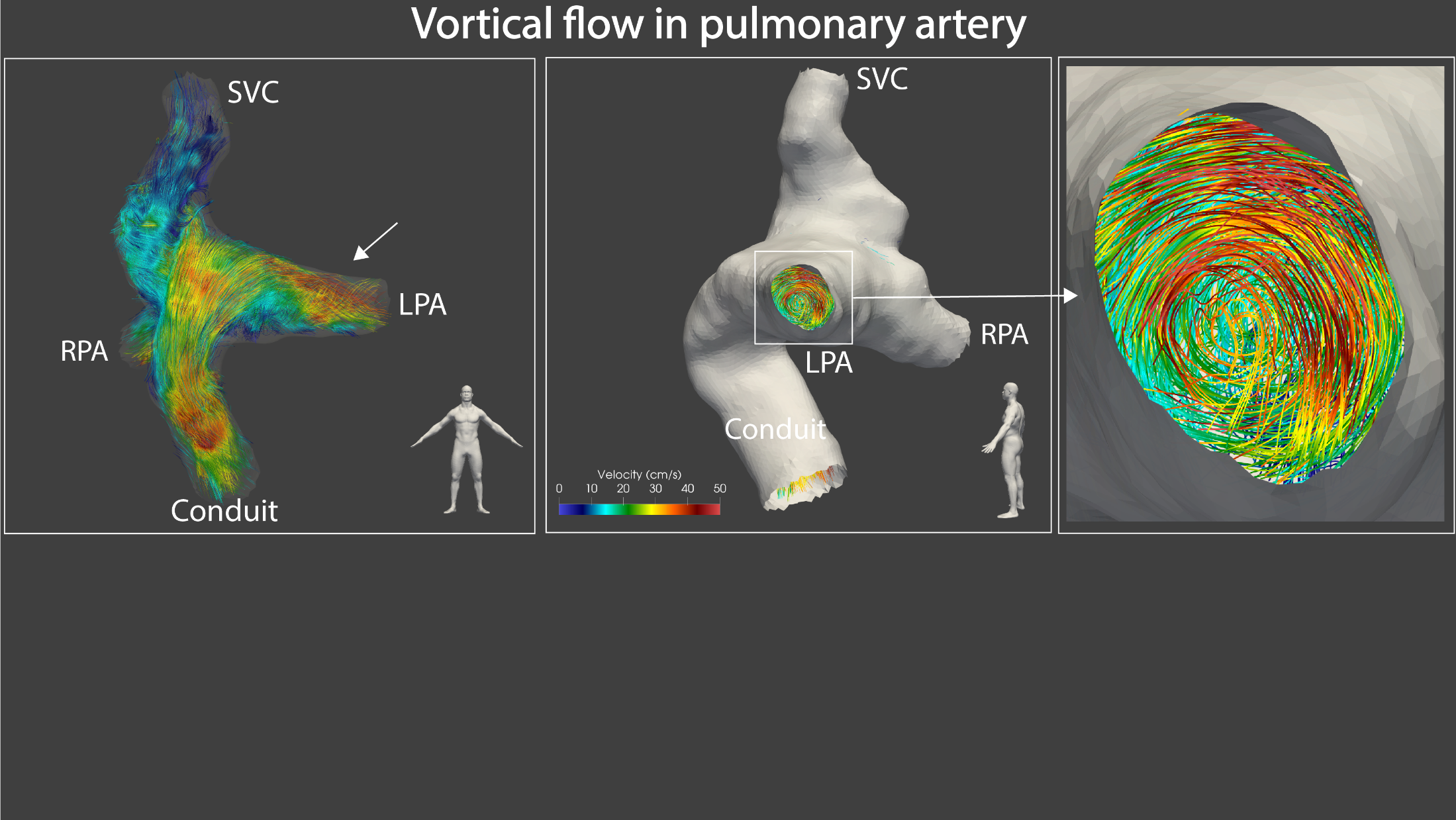 7
LUMC Willem-Alexander Kinderziekenhuis
12-dec-20
Voor de komende maanden:
Wat is het effect van dit energie verlies op:
De lever 
Bloedwaardes en eiwitten in de ontlasting
De inspanningscapaciteit?

Wat doen we met de extra metingen? Invloed ademhaling:
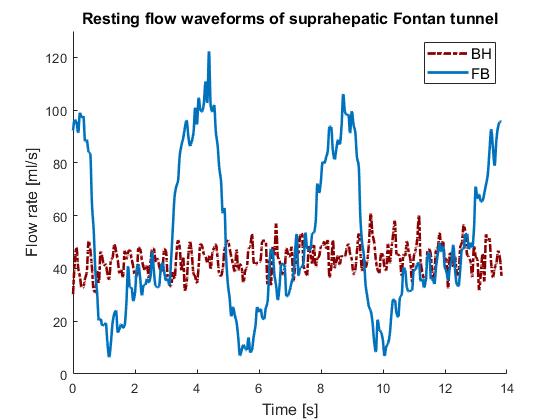 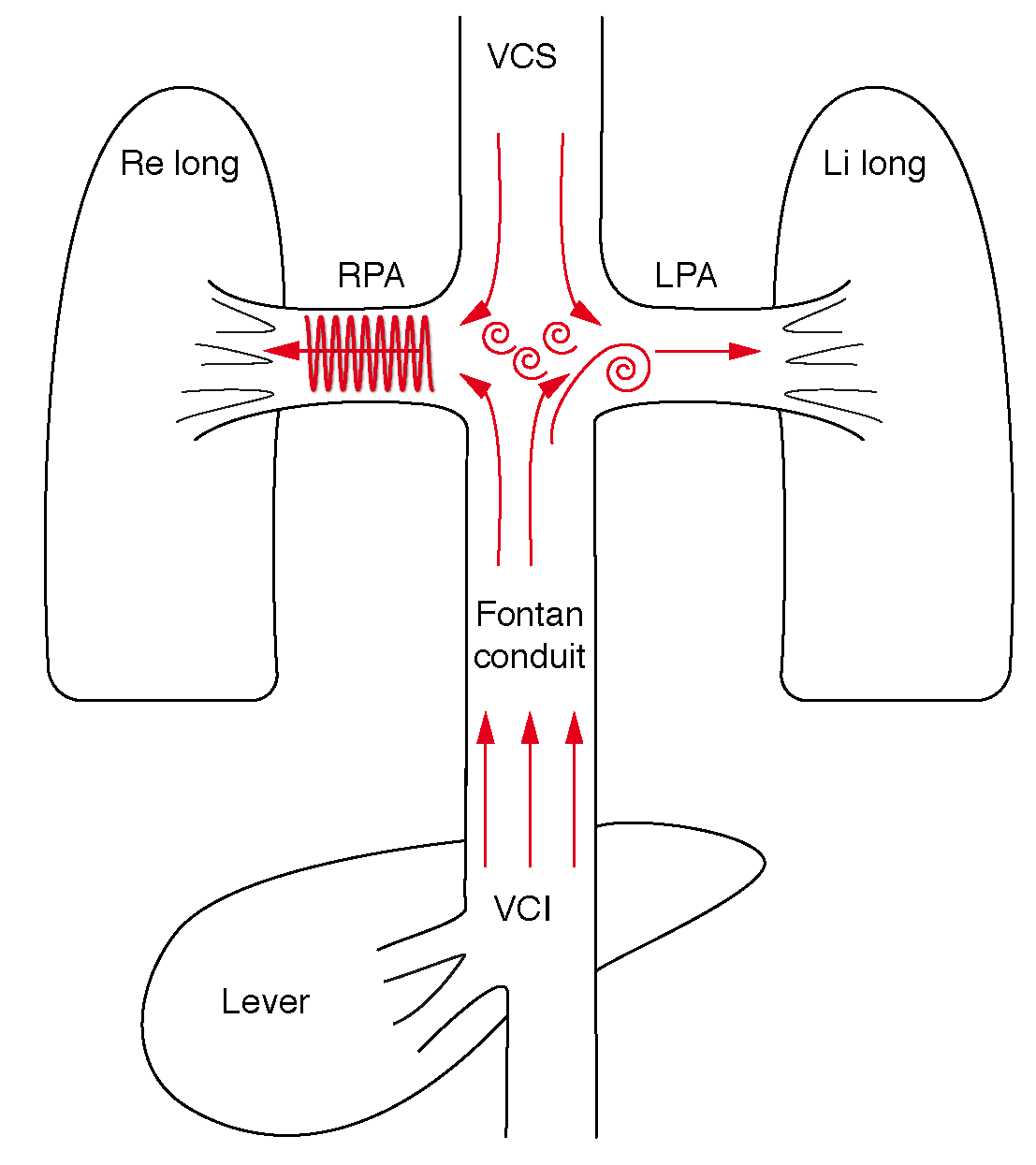 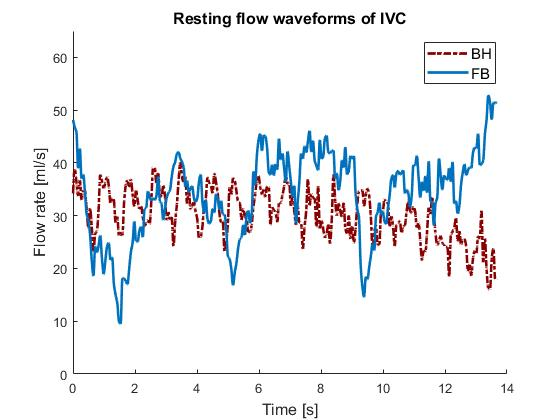 8
LUMC Willem-Alexander Kinderziekenhuis
12-dec-20
Voor de toekomst: Virtuele interventies
Op basis van de de Velocity-studie
Met computers modelleren van Fontan circulatie
Virtueel aanpassen van Fontan circualtie en de gevolgen berekenen
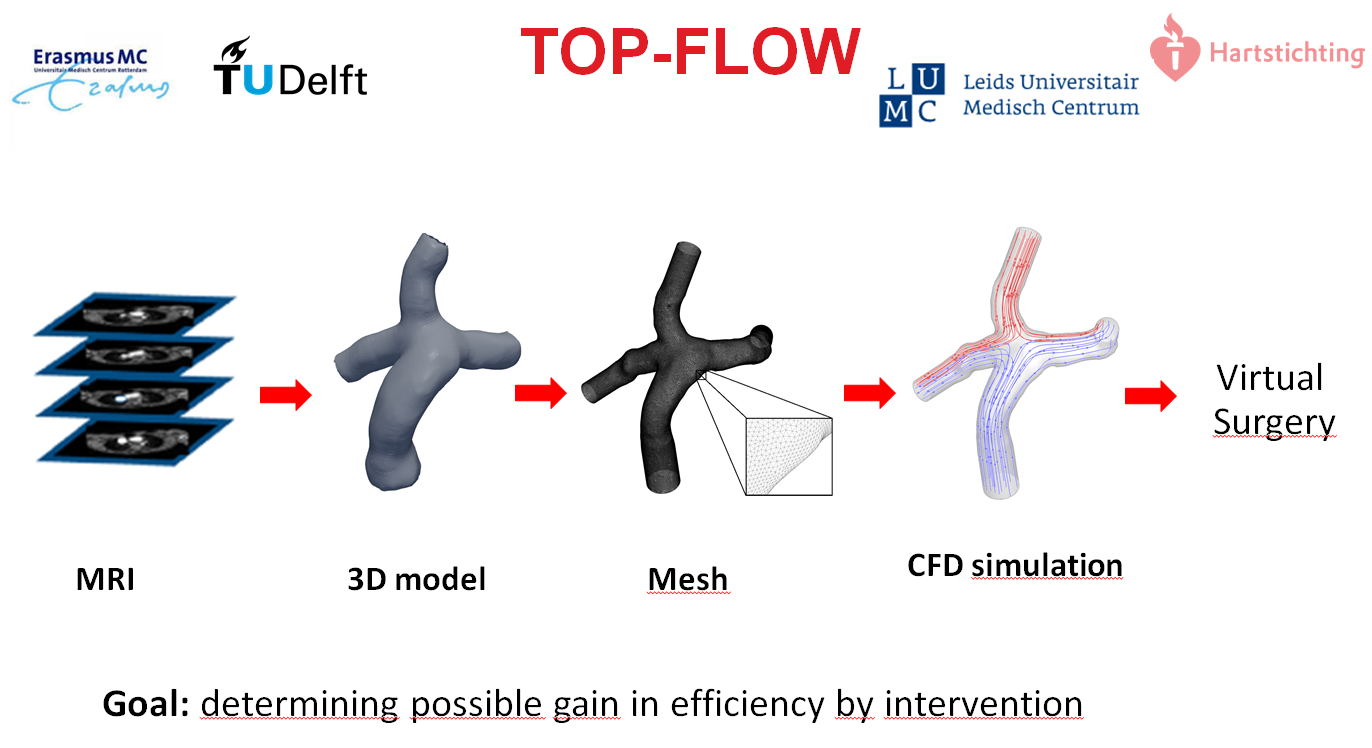 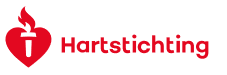 Tot besluit
Het Velocity onderzoek geeft hele waardevolle inzichten in de Fontan circulatie

Deze resultaten brengen ons weer een stapje dichterbij een betere behandeling

Heel veel dank aan alle hartekinderen die mee doen aan onderzoek!

Heel veel dank aan alle hartekinderen en hun ouders die zich zo inzetten om geld bij elkaar te krijgen voor onderzoek

Heel veel dank voor jullie aandacht!
10
LUMC Willem-Alexander Kinderziekenhuis
12-dec-20
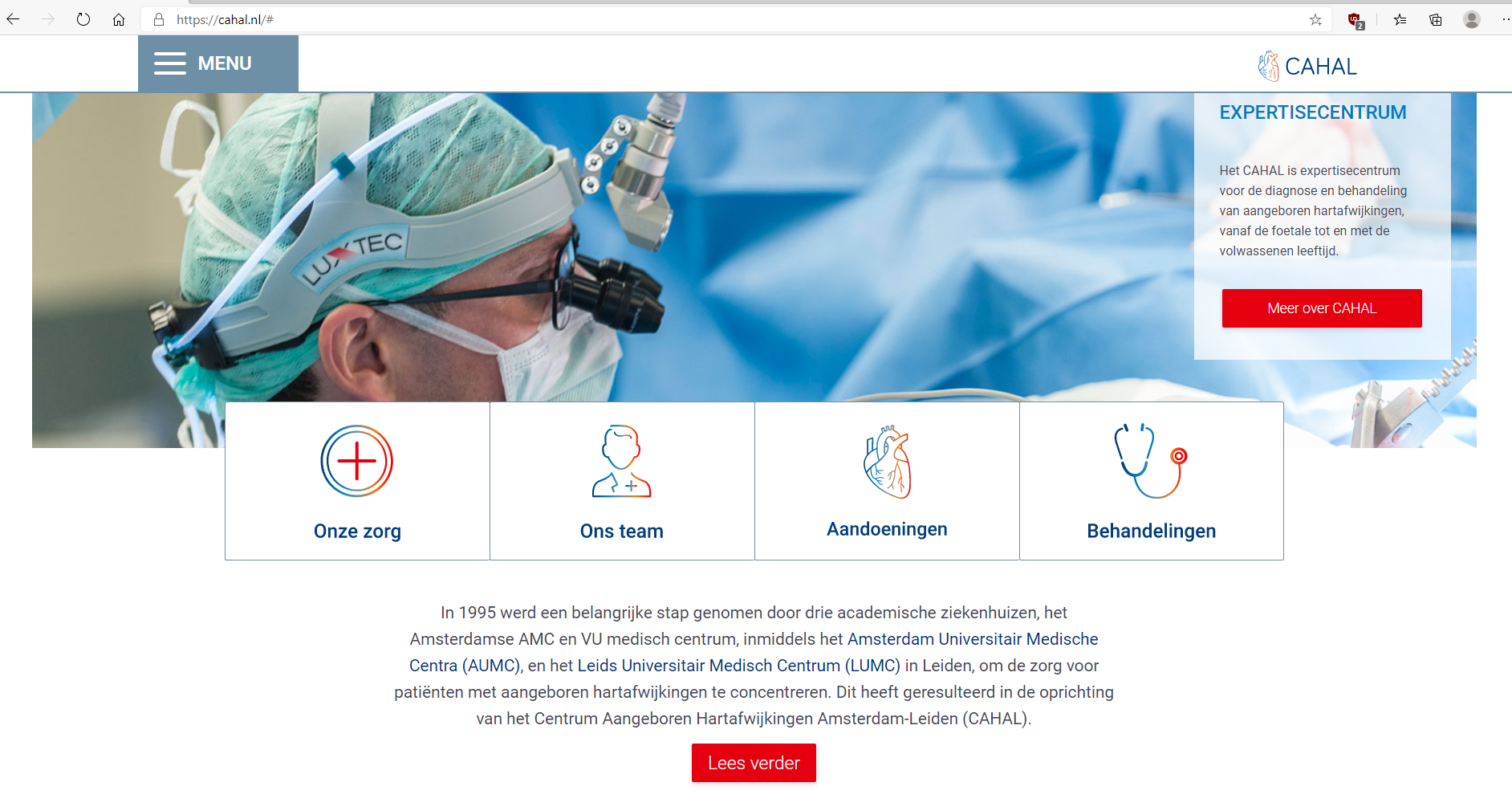 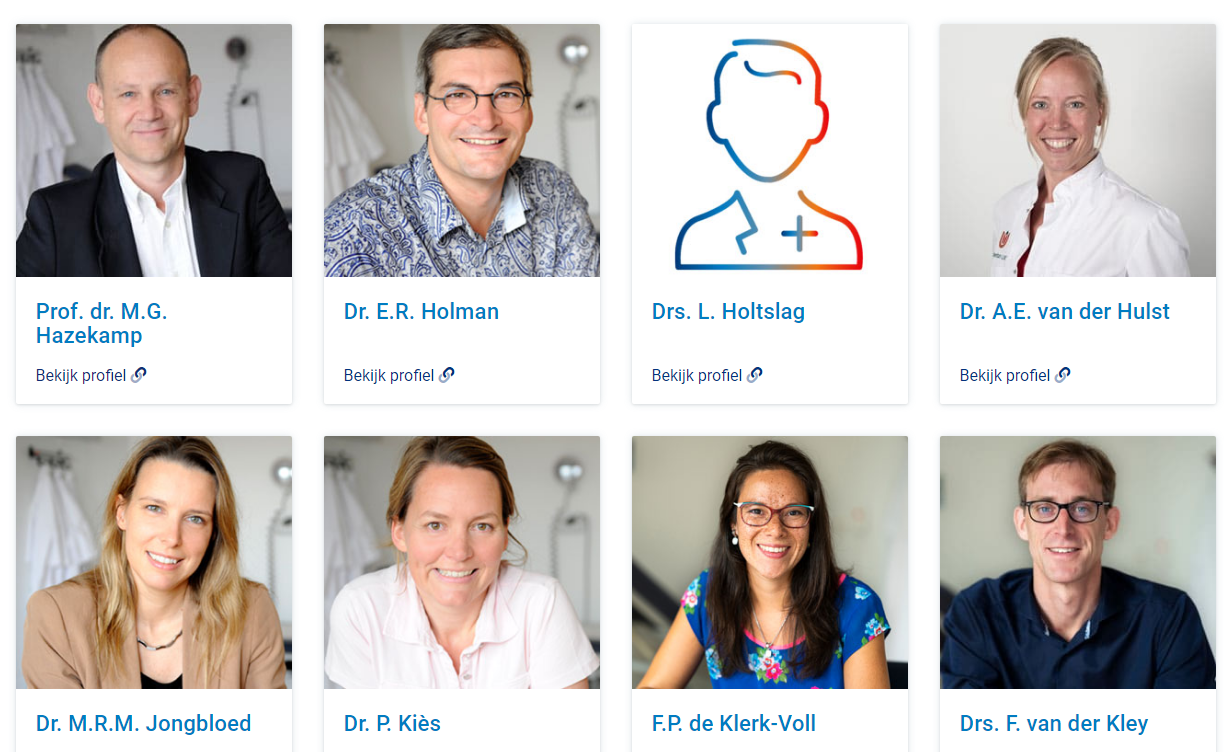 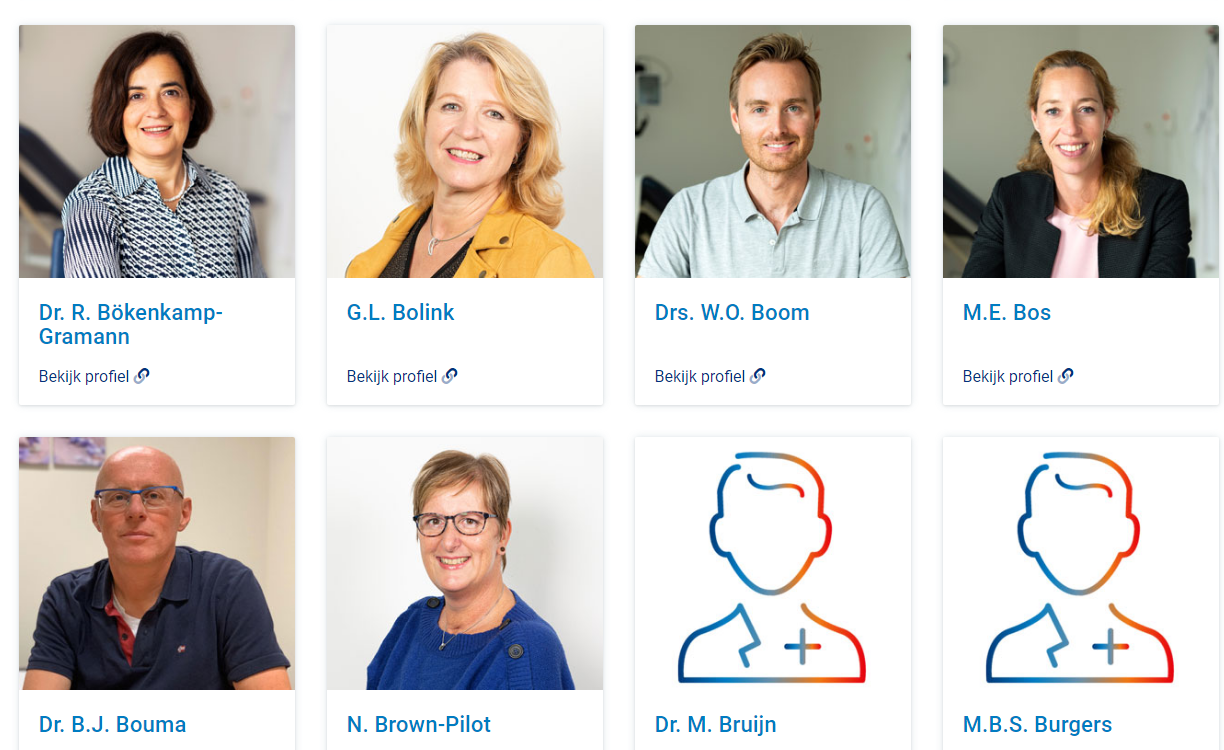 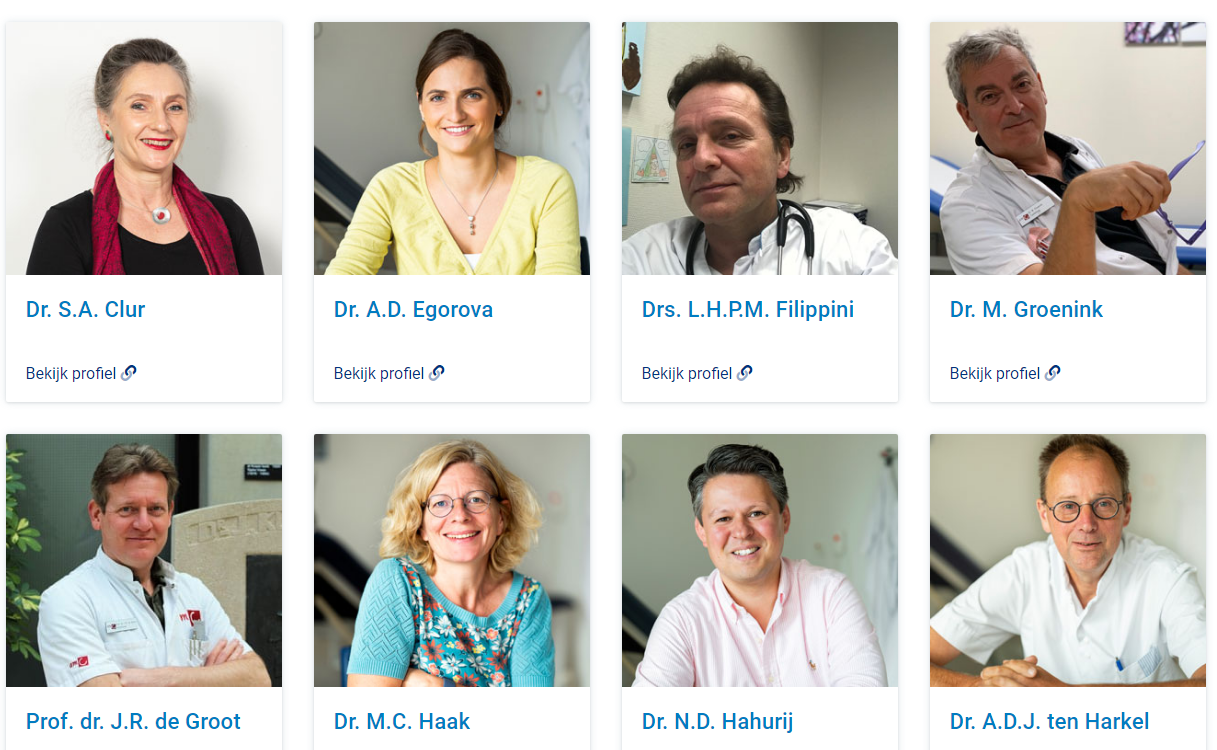 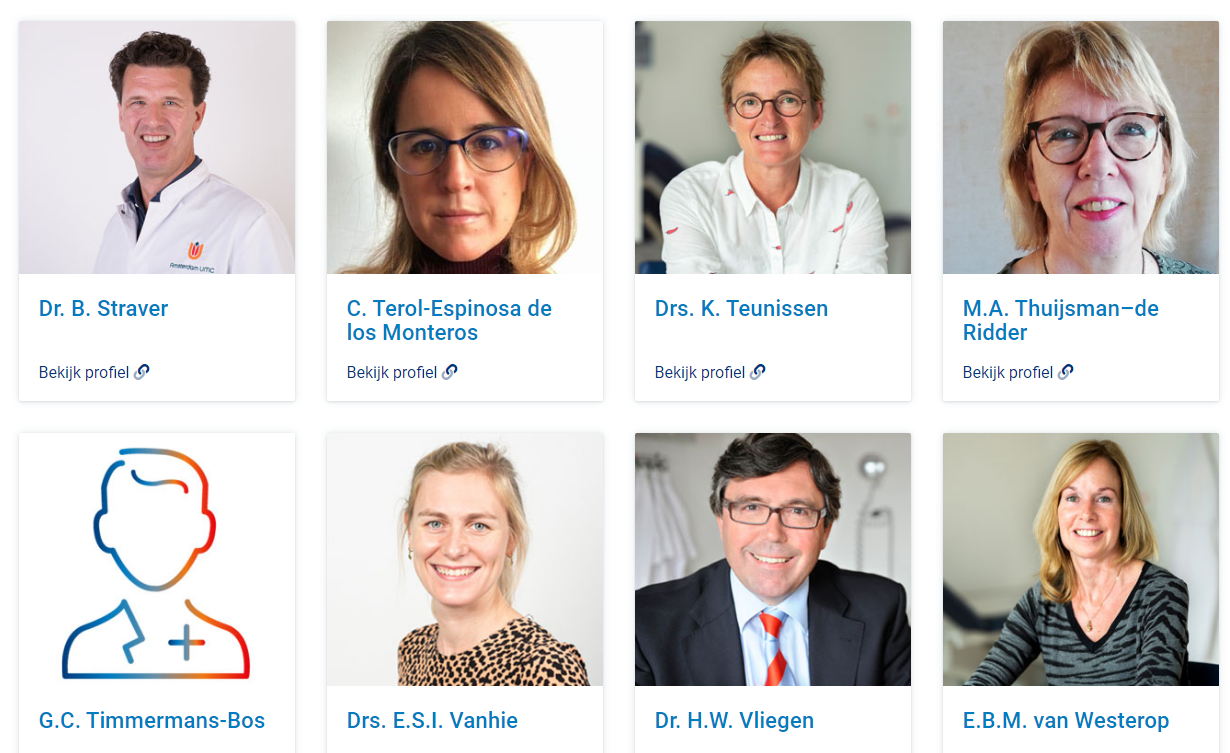 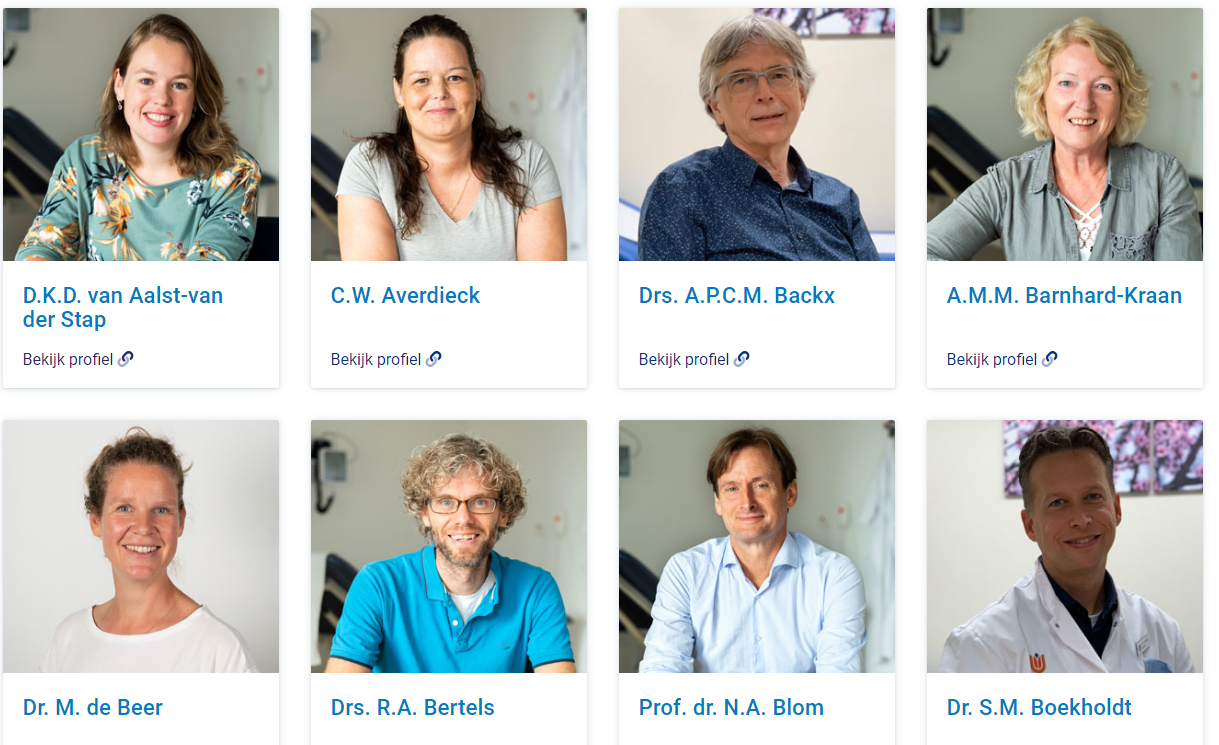 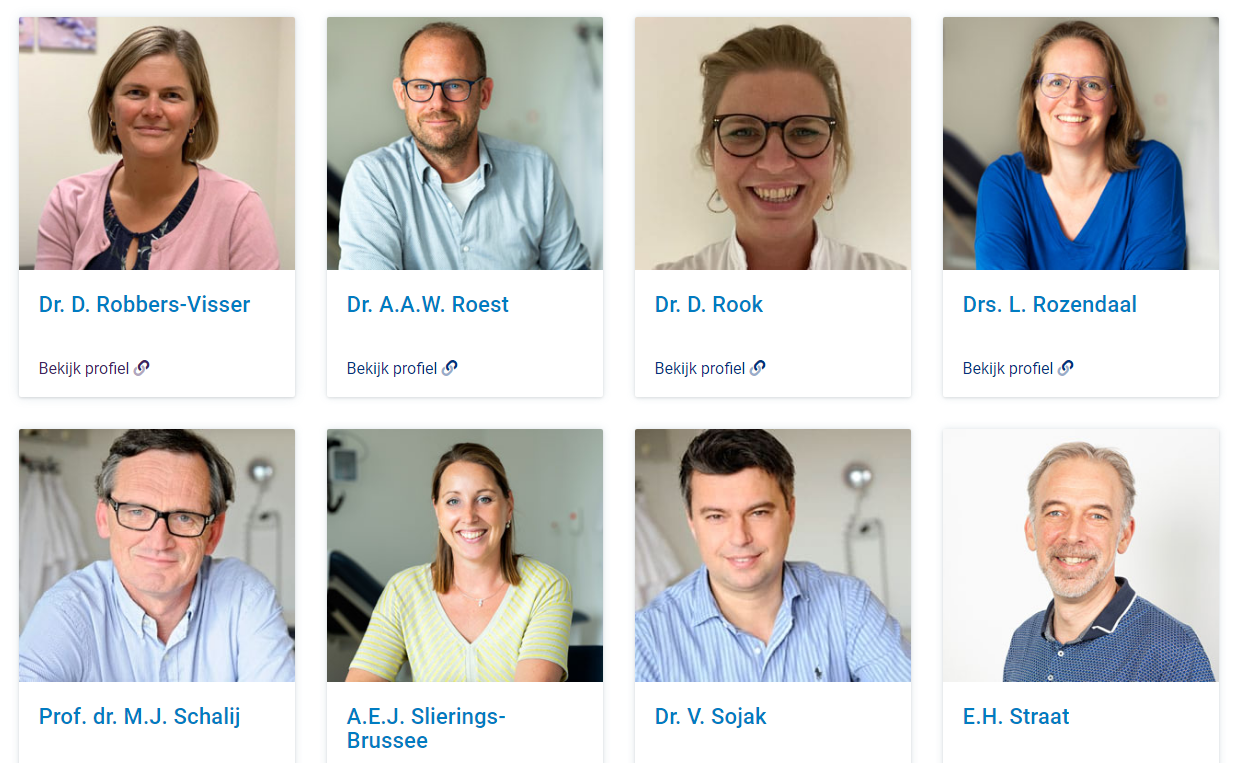 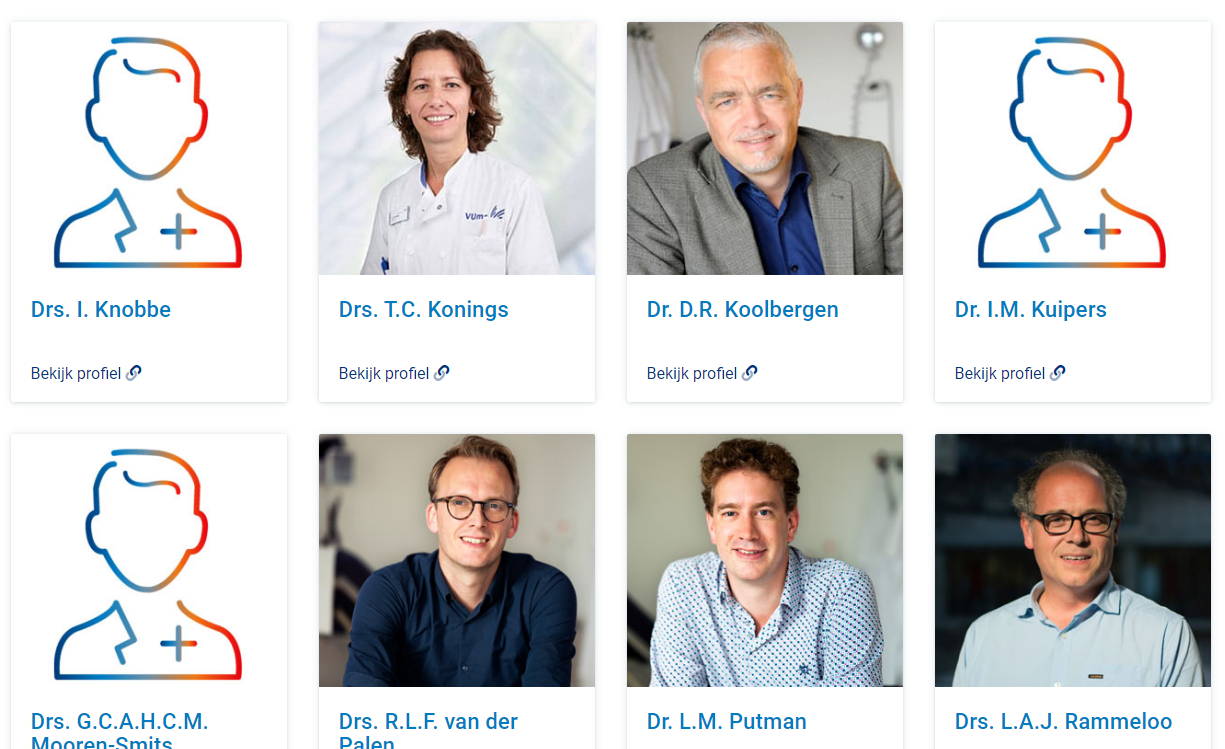 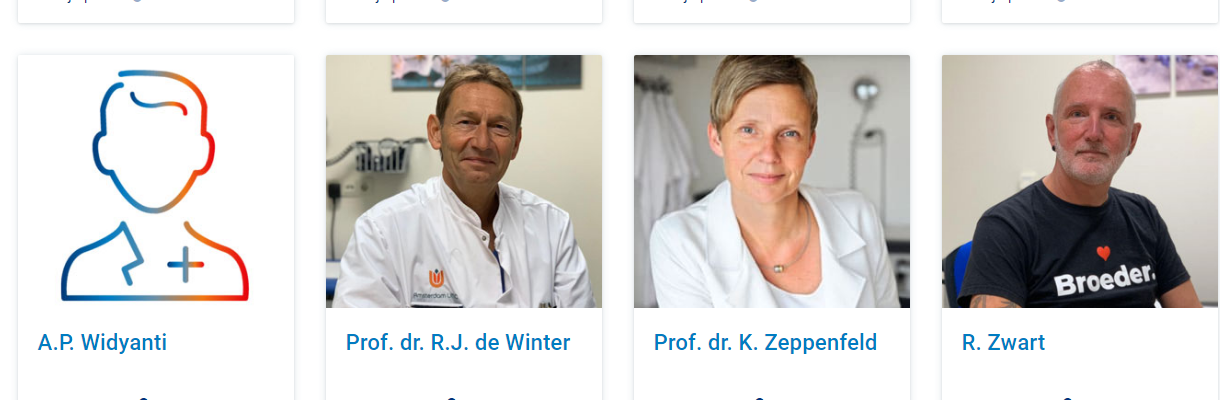 Ons CAHAL team
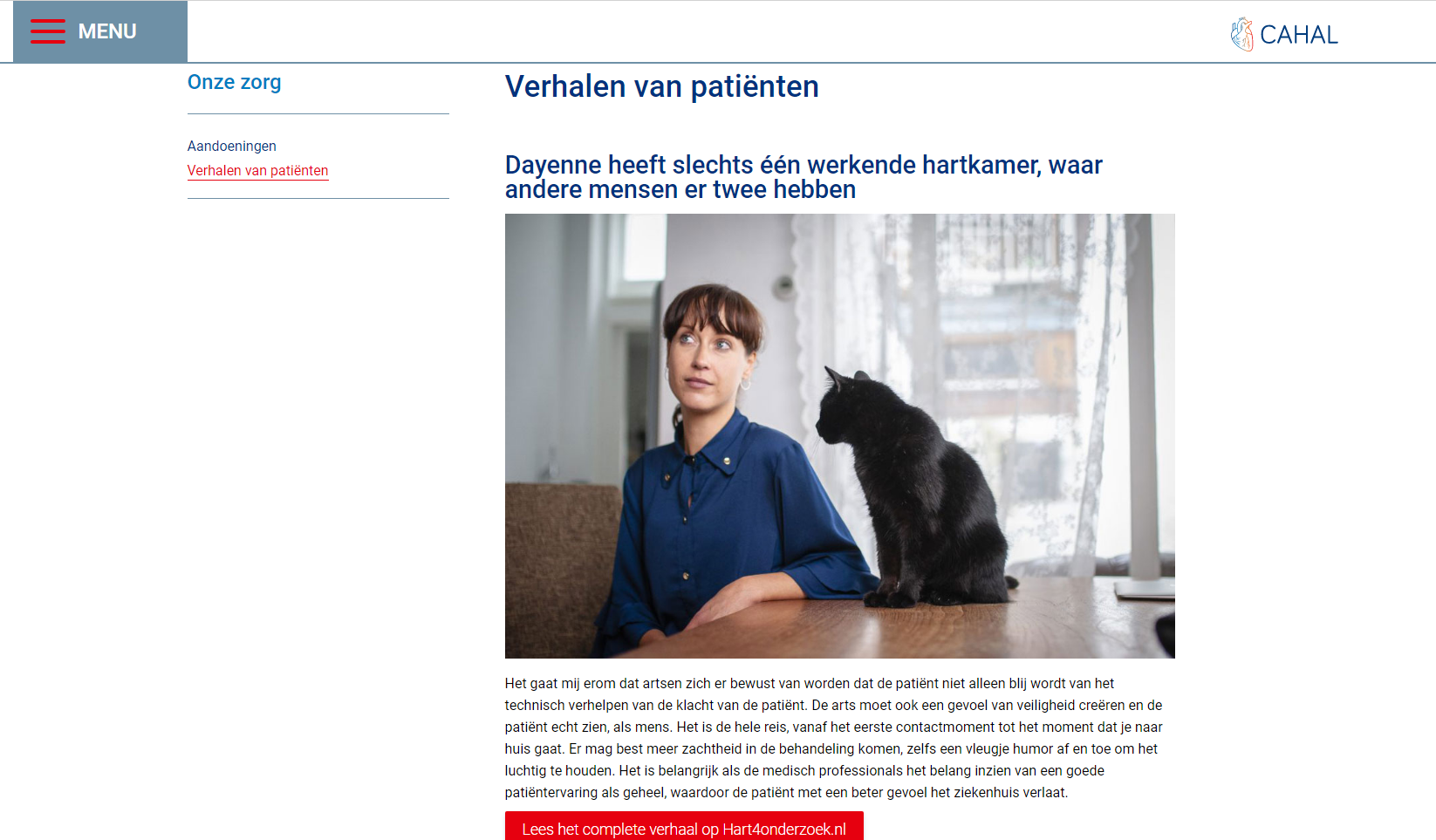 Follow Me Kindercardiologie
Emma Kinderziekenhuis
Indeling
Wat is Follow Me?
Waarom Follow Me?
Hoe werkt Follow Me?
Vragen
Follow Me | December 2020
Wat is Follow Me?
Nazorgtraject voor kinderen met een hartoperatie op jonge leeftijd
Multidisciplinaire polikliniek
Verschillende zorgverleners die samenwerken
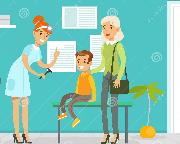 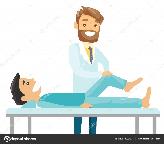 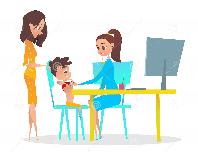 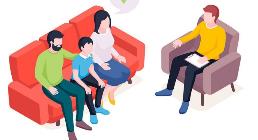 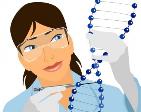 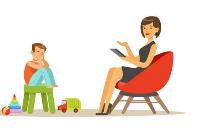 Follow Me | December 2020
Waarom Follow Me?
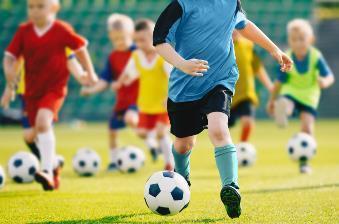 1. Follow Me kijkt verder dan de hartaandoening
    Aandacht voor:
Ontwikkeling
Inspanning en sportdeelname
Mentale en psychische gezondheid
Sociaal en schools functioneren
Erfelijkheid
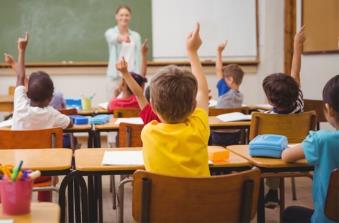 Follow Me | December 2020
Waarom Follow Me?
2. Zorg en wetenschap hand in hand, waardoor:
Continue verbetering van het nazorgtraject
Kennis verkrijgen over de late effecten van hartoperaties bij jonge kinderen ( cardiaal, psychomotorisch, sport & activiteit)
Kennis verkrijgen over effecten van een “zorg op maat” benadering
Follow Me | December 2020
Hoe werkt Follow Me?
1. Pre-poliklinische vragenlijsten
Screening voorafgaand aan het polibezoek
Geeft inzicht in individuele aandachtspunten en uitdagingen
Perspectief kind
Perspectief ouder
Follow Me | December 2020
Hoe werkt Follow Me?
2. Gecombineerde polikliniekcontacten met o.a.:
Cardiologische controle
Testen van de inspanning
Onderzoek naar ontwikkeling en psychosociaal functioneren
Follow Me | December 2020
Hoe werkt Follow Me?
3. Individuele zorgplannen
Kind staat centraal, niet de ziekte
Gericht op verbeteren/stimuleren/ondersteunen van mentaal en fysiek functioneren
Follow Me | December 2020
Vragen
Vragen vanuit de zaal?
Follow Me | December 2020
Dank voor uw aandacht in interesse!
Follow Me | December 2020
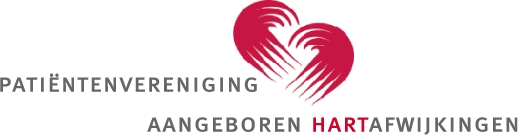 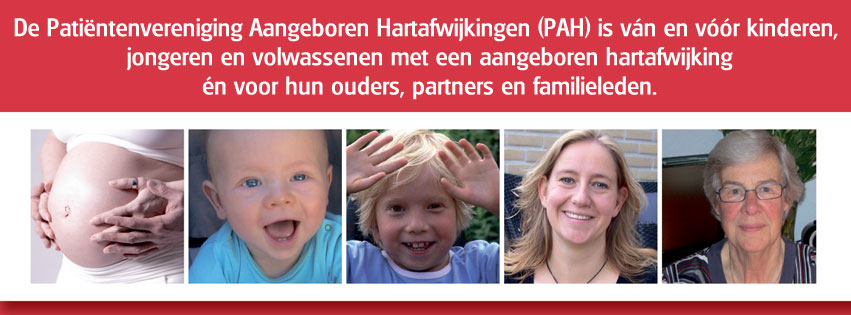 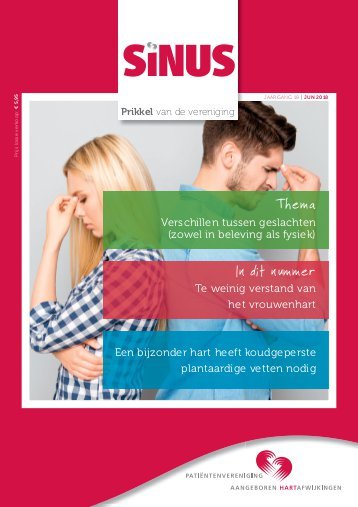 Word lid! € 28,- per jaar 
Alle voordelen op een rij:
4x per de Sinus
Bezoek van onze activiteiten zoals kidsdag, papadag, manaverwendag
Onze workshops voor verschillende doelgroepen zoals vaders, moeders en ook gericht voor volwassenen op arbeidsparticipatie
(Online) Huiskamer bijeenkomsten
Nieuwsbrief
www.aangeborenhartafwijking.nl
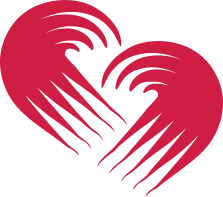 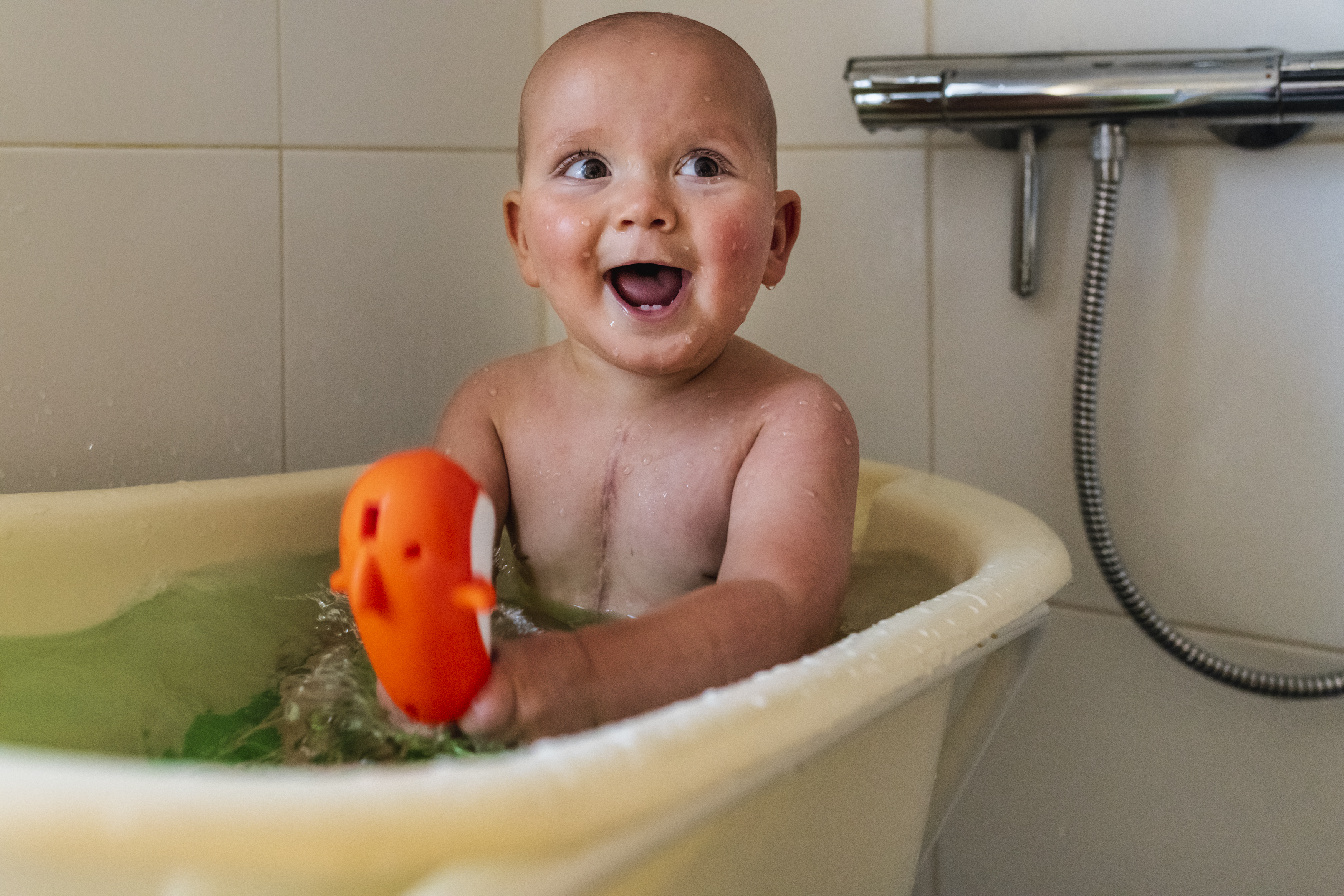 Help ons het leven voor Hartekinderen beter te maken! Scan de QR code…
Word NU donateur!
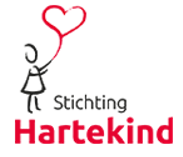 ,
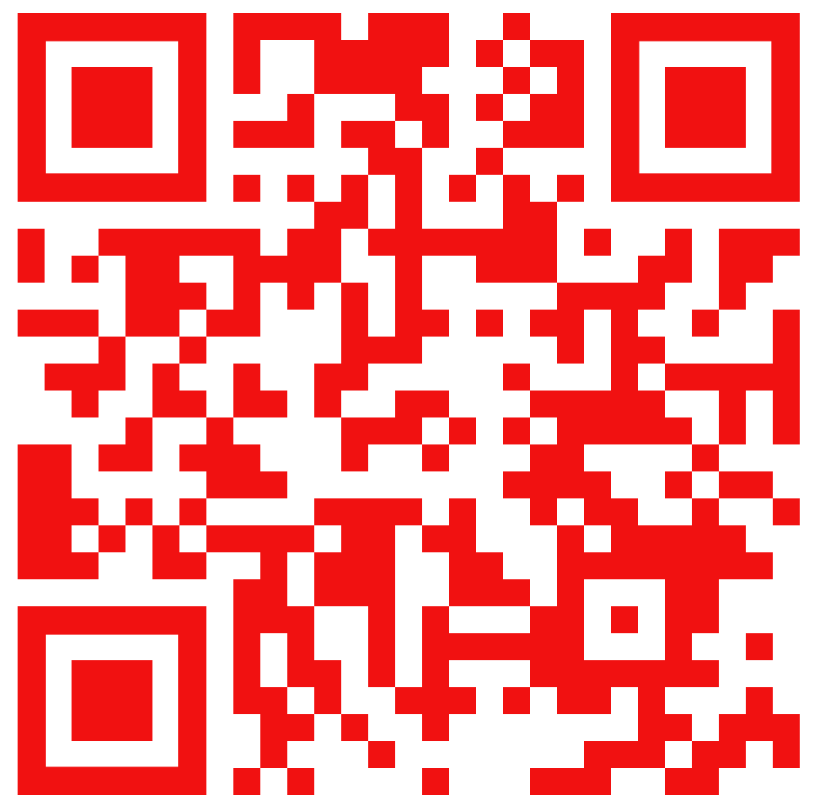 www.hartekind.nl